Morro Basin Municipal Well Nitrate Contamination Sources Resident Group Request for Board Intervention and Action  May 22, 2014
Purpose:  Request the Board’s assistance in resolving a disagreement between RWQCB staff and a group of Morro Bay residents.  The issue is the source of nitrate contamination of Morro Basin municipal wells
RWQCB staff position:  Primary contamination source is fertilizer used in Morro Valley
Resident group position: Primary contamination source is sewage leaking from Morro Bay’s Main Street sewer trunk lines
Objectives:  
Productive dialog between RWQCB and residents
Testing of groundwater around trunk lines for evidence of leaking sewage
Mandated repair of Main Street trunk lines

Content:  
General background material and evidence supporting residents’ position (slides 2 through 10)
Specific issues and evidence related to disagreement between RWQCB staff and residents (Slides 11 through 19) 
Selected References (Slide 20 )
1
History of Nitrate Concentrations in Morro Basin Well 03
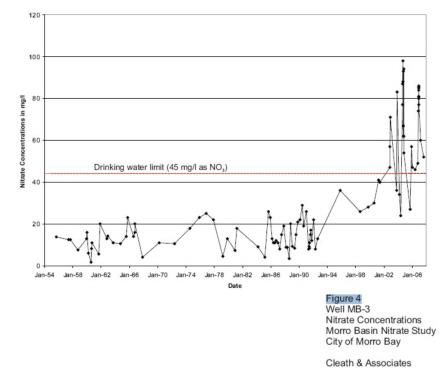 Records kept since 1954
Prior to 2002, nitrate mcl never exceeded 
November spikes began in 2002 and continue to present
“Historically, nitrate concentrations in November were in decline, rather than peaking”
2
Link to Well Production
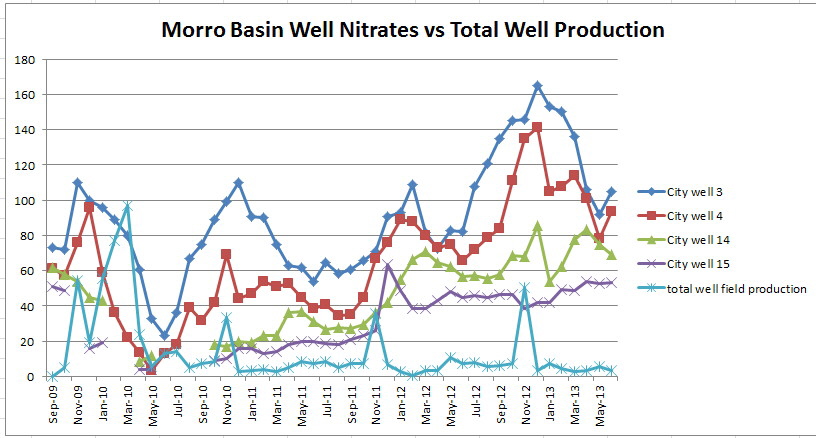 “The pattern of fluctuations, however, appears linked to well field production.”   Morro Basin Nitrate Study
No changes in farming practice or acreage can account for sudden onset of November spikes
3
Most likely cause of nitrate spikes beginning in 2002
San Luis Obispo Tribune, February 14, 2001

SHELL WILL CLEAN UP MTBE IN MORRO: $2.3 MILLION SETTLEMENT CALLED 'A TOTAL VICTORY'
“The settlement calls for Shell to:
Clean up the MTBE in the Morro Creek ground-water basin and making sure contamination does not reach the city's four drinking water wells, located some 500 feet west of the station. The state Health Agency ordered the city not to use the Morro Creek wells unless in an emergency to prevent drawing the contamination through the basin toward them.”

1997, Morro Bay switched from well to State water 
1998, MTBE was found in shallow groundwater;  well use was then suspended
2001, Remediation work began
November, 2002, Use of wells recommenced, and nitrate levels in wells exceeded mcl for the first time
4
Scope of Remediation Work
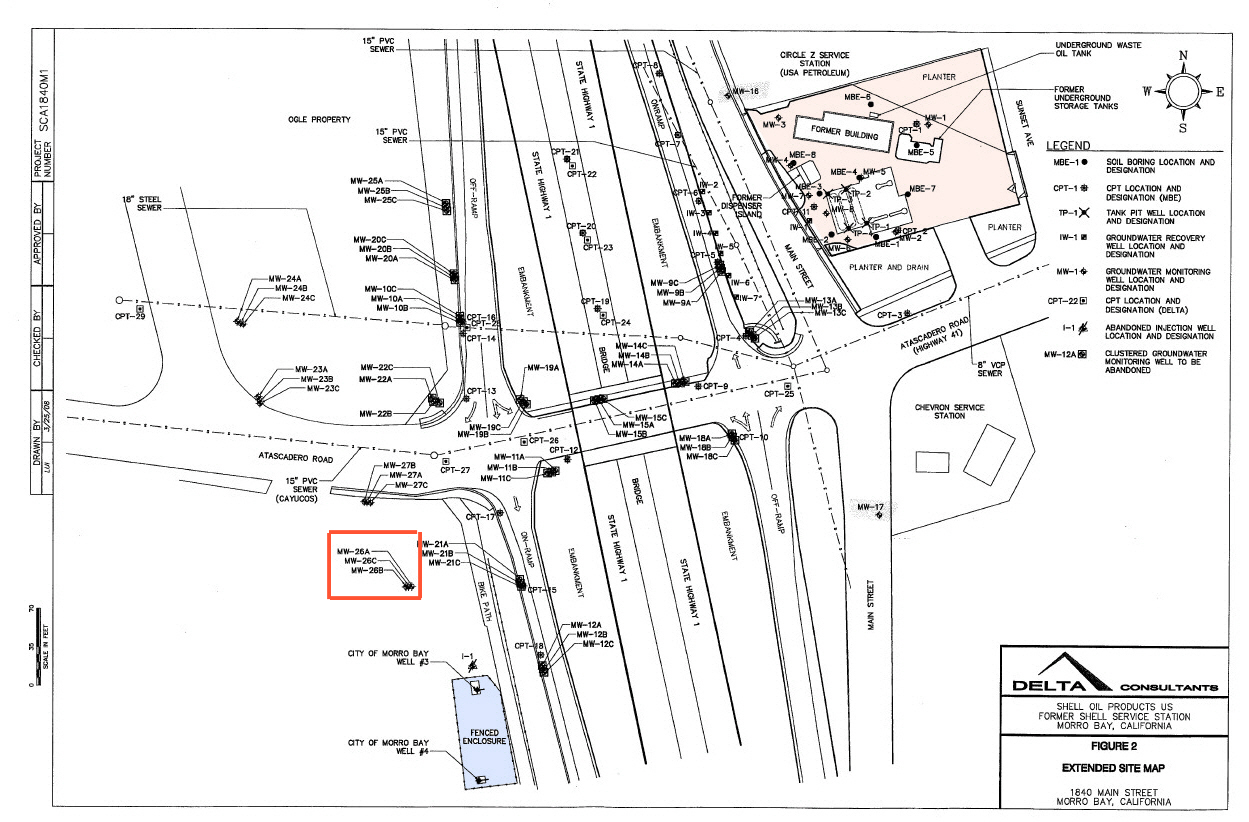 Extensive excavations at gasoline station site
Total of 63 extraction and monitoring wells drilled
5
Remediation site in relation to aquifer and wells
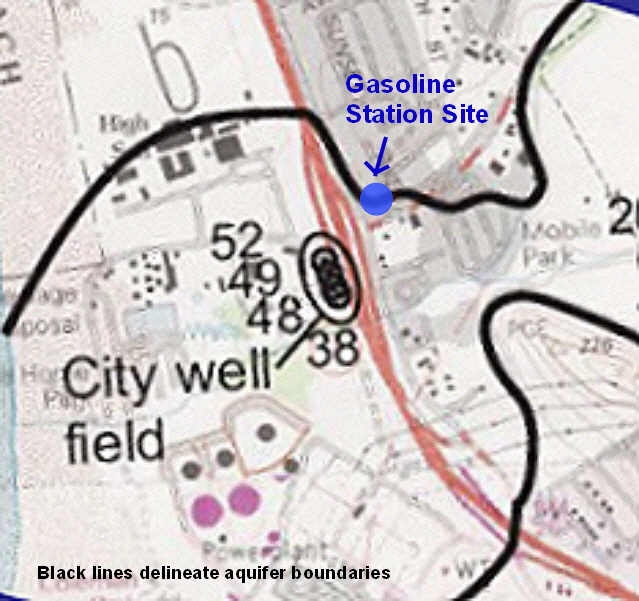 Major excavations done directly over aquifer boundary
Extraction and monitoring wells drilled into aquifer
6
Probable primary source of nitrate contamination
Two gravity sewer trunk lines run along Main Street and past remediation site
Gravel “bedding” material in sewer line trenches potential conduit for exfiltrated sewage
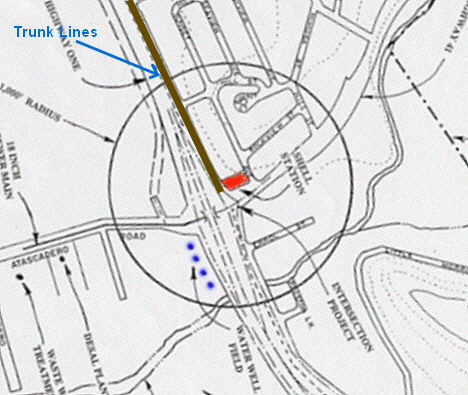 7
Shared Main Street trunk line exfiltration potential
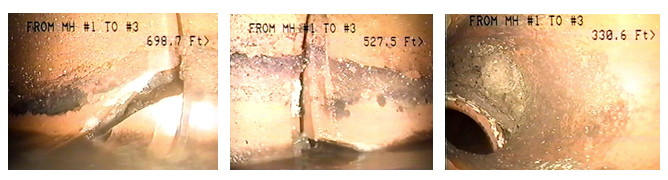 Example, Alva Paul Creek to Sequoia, manhole 1 → 3 

From 2007 review of inspection video of shared Main Street trunk line - line section between manholes 1 and 3.  (Review done by CWEA grade 4 collection systems expert):
 
61 offset joints, some severe (1 a sunken main) 
6 separated joints 
5 joints with separation and offset 
9 Cracks, most are severe 
4 bellies 
1 manhole with pan missing
8
Pertinent expert commentary:  Amick and Burgess
“At a pressure head below the sewer crown, which is typically the case in gravity flow sewer lines, exfiltration rates were minimal. At a pressure head of one pipe diameter, the exfiltration rate increased dramatically, to more than 26 gal/hour (gph) per joint in some segments. This high leakage rate can, in part, be attributed to the generally poor condition of the old sewer systems. A linear correlation between pressure head and exfiltration rate for several types of sewer defects was noted for pressure heads greater than 500 mm (20 inches). It was also noted that at lower flows and pressure heads, the exfiltration rate decreases exponentially, most likely from self-sealing from sewer film and settleable solids in the sewage. If the flow and pressure head increases, however, this self-sealing property is broken and the exfiltration rate increases rapidly.” 









      Material quoted from: “Exfiltration in Sewer Systems”, a study done in 2000  for the EPA  - by  Amick and Burgess
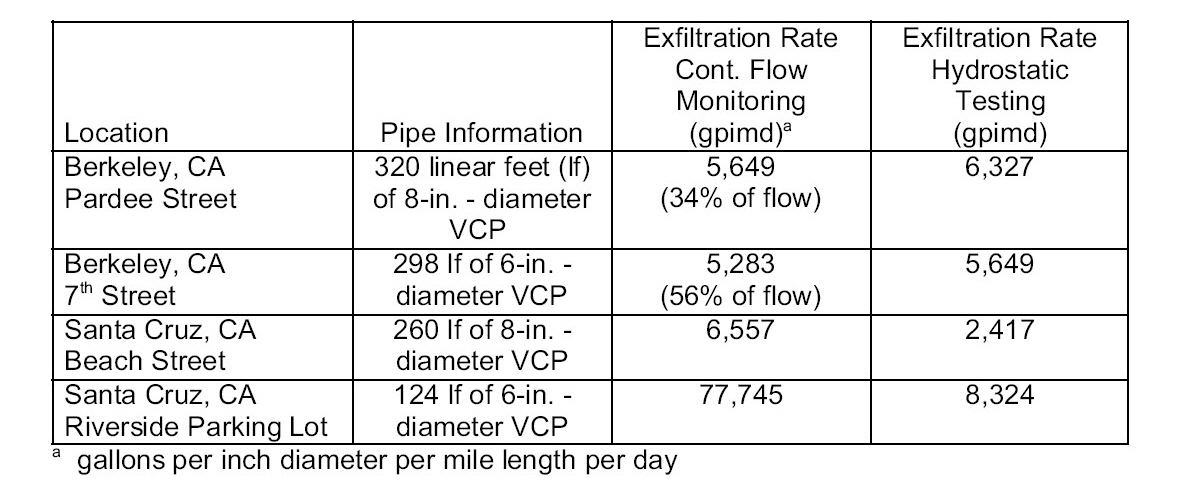 9
Significant pattern of nitrate levels in the wells
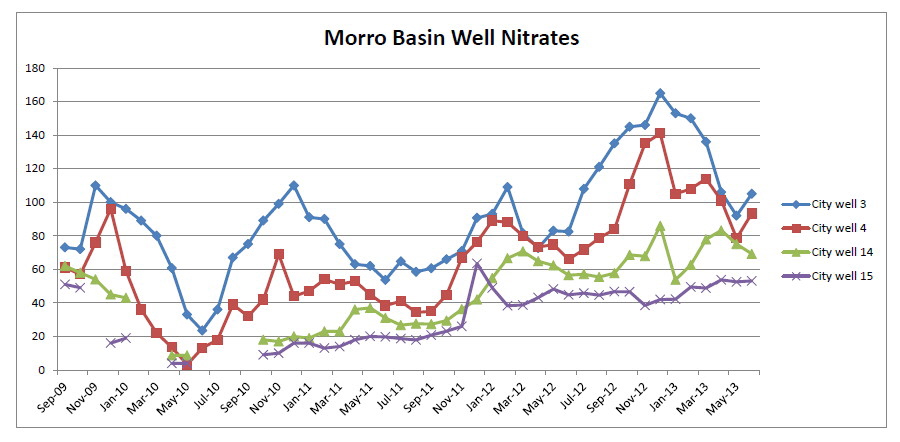 Well 03 is closest to the Main Street sewer trunk line and remediation site
Well 04 is next-closest
Well 14 is third-closest
Well 15 is farthest away
Morro Bay Mutual Water wells have radically-lower nitrate levels
Water drawn by all wells comes from the Morro Valley through the “narrows”.
10
Issues for which responses are requested Issue #1:  Isotopic analysis of nitrogen and due diligence
RWQCB staff:  Morro Bay-funded isotopic study demonstrated due diligence in investigating potential nitrate sources
 Our Concerns:  
Consultant failed to collect and test samples of nitrates from the two suspected sources, and to compare the isotopic signatures of nitrates in those samples to the isotopic signatures of the nitrates found in the wells. 
Isotopic signatures (15N/14N) of the nitrates in the wells are consistent with those of sewage and inconsistent with those of fertilizer.
 
Example - McQuillan Study Values:
Source				Nitrate signature
Septic systems:   		                                	7.6  to 12.1
Sewage treatment plant:	               	                	7.2  to 12.1 
Morro Basin wells:                                                  	7.1  to 10.0

Standard range for Commercial Fertilizer           	- 4  to  + 4
11
Issues for which responses are requested Issue #2:  Tests for other components of wastewater
RWQCB staff:  Piper diagrams* in City-funded study demonstrate that wastewater is not a significant component of the water produced and therefore exfiltration is not likely a source of nitrogen/nitrate 
Our Concerns:  
Dates on laboratory reports demonstrate that samples used for testing for other components of sewage were drawn when nitrate levels in the wells were low
To determine if high nitrates are from sewage, samples to test for other components of sewage should be drawn when nitrates are high.


* “Piper diagrams show the relative concentrations of six to seven ions in solutions … The Piper diagram includes two trilinear diagrams, one for anions (on the lower right) and one for cations (on the lower left). For each sample, the information from each trilinear diagram is projected up into the central quadrilateral. Therefore, each sample will plot in each frame of the Piper, once representing cations, once representing anions, and once representing the combination.”  Quoted from paper by AECOM Environment
12
Issues for which responses are requested Issue #3:  Morro Valley and Well Water Nitrate Concentration Changes
RWQCB staff:   City-funded study demonstrated the change in nitrate concentrations, over time, in the lower Morro Valley groundwater and groundwater produced from the supply wells - and shows that there is a direct and measurable correlation between nitrate increases in the Morro Valley and nitrate in the well water
Our Concerns:  
Comparison of nitrate levels in different years was made between samples drawn in December, 1980 and samples drawn in the summer of 2007.  This ignores seasonal patterns in use of fertilizer.  Samples should be from same month.
Study failed to account for the following potential variables .
o	specific location(s) of sampling – same wells used in 1980 and 2007?
o	activities in the locations immediately prior to sampling, 
o	usage of the areas and possible changes in that usage over time.
Study did not account for any changes in farming operations that would account for the sudden nitrates spikes that began to occur in November, 2002, and have occurred every November thereafter.  
Study says, “Historically, nitrate concentrations in November were in decline, rather than peaking.”
13
Issues for which responses are requested Issue #4:   Reference to Amick and Burgess study on sewer exfiltration
RWQCB staff:   Based on review of the Amick and Burgess study, “Exfiltration in Sewer Systems” , material from that study was correctly applied in City-funded study in support of the claim that exfiltrated sewage could not be a significant source of the nitrates in the wells. 
Our Concerns:  
Material cited was incomplete and out of out of context. (ref. slide 8)
Amick and Burgess study was about, and clearly outlined the serious risks of sewage exfiltration
According to the Amick and Burgess study, exfiltration rates have been found, in many places, to be quite high. For example, as stated in the study, exfiltration rates as high as 56% of total flow were estimated in one test in Berkeley, California (ref. slide 8)
14
Issues for which responses are requested Issue #5:   “Pro-active” maintenance of the Morro Bay wastewater collections system
RWQCB staff:   The City of Morro Bay was proactive in operating and maintaining its collections system to correct sanitary sewer system deficiencies. 
Our Concerns:  
Numerous and severe sewer line defects shown in video inspections and logs, with same defects appearing and worsening over a period of years
Collapse of Atascadero Road line which had known defects but was not repaired until it failed completely (reported in local newspaper)
According to a letter dated November 18, 1999, from David Phillips to Bob Hendrix, in regard to the detection of MTBE at the sewer plant, “The pipeline damage that was apparent in past video inspections is the likely point of introduction”
15
Issues for which responses are requested Issue #6:   Hydraulic connection between area of Shell Station site and municipal well field
RWQCB staff:   The area beneath the City’s wells is likely hydraulically disconnected from the former Shell station area due to geologic formations in the area 
Our Concerns:  
As reported in February, 2001, settlement required Shell to:  “Clean up the MTBE in the Morro Creek ground-water basin and making sure contamination does not reach the city's four drinking water wells, located some 500 feet west of the station. The state Health Agency ordered the city not to use the Morro Creek wells unless in an emergency to prevent drawing the contamination through the basin toward them.”
Movement of the MTBE plume was demonstrated to be 
associated with production at the City well field.
MTBE was found in the groundwater drawn by MW-26,
a monitoring well cluster located a very short distance 
from the wells.  (ref. slide 5) 
In 2006, consultant recommended against remediation
site closure due to risk of MTBE contamination of wells.
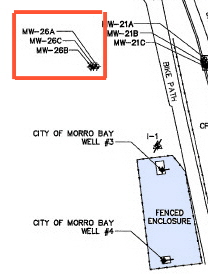 16
Issues for which responses are requested Issue #6:   Alleged decline in Morro Basin well field production
RWQCB staff:   Production from the Morro Basin well field has been declining from 2009 to the present
Our Concerns:  









City of Morro Bay well production data demonstrates that Morro Basin well production has not been declining from 2009 to the present. Spike in early 2010 was due to State water cutback.  Usage has been steady since then.
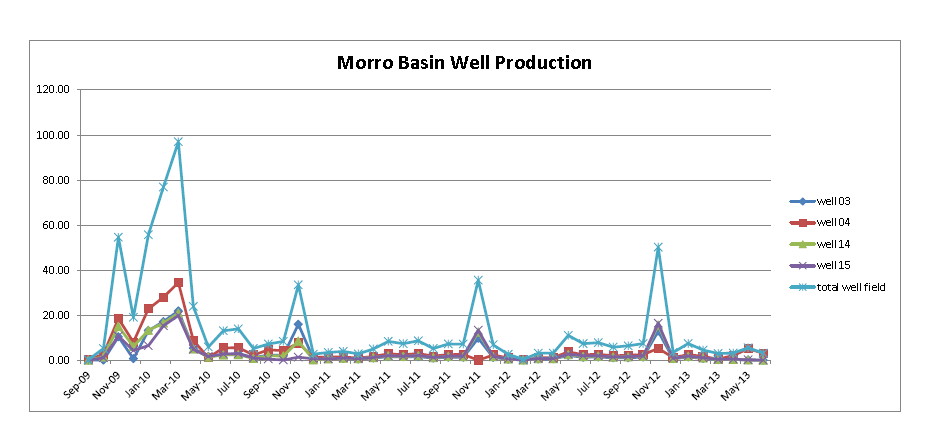 17
Issues for which responses are requested Issue #8:  Correlation between nitrate concentrations and creek flows
RWQCB staff:   RWQCB staff’s analysis of creek flow, well drawdown, well production, and nitrate concentrations indicates that there is a “yearly cycle and strong inverse correlation between nitrate concentrations and creek flows”
Our Concerns:  
It is an established fact that the creek flows are highest in Morro Bay during the rainy season.  In fact,  RWQCB staff stated, in writing, “The ephemeral creek begins to flow after significant rainfall events…” 
Graph of well nitrate concentrations for well 03 and rainfall data shows a weak direct correlation; not an inverse one.
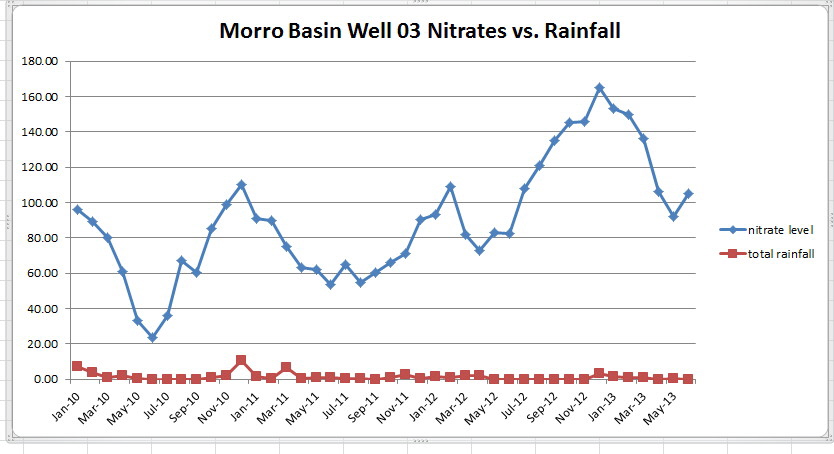 18
Issues for which responses are requested Issue #9:  Pattern of comparative nitrate levels in the Morro Basin wells
RWQCB staff:   Nitrate levels in the Morro Basin wells correspond to the distances between the individual wells and Morro Creek, which dilutes the water drawn by the wells.  The closer a well is to the creek, the more the water is diluted. 
Our Concerns:  
During summer and early fall, the creek is dry and thus cannot dilute anything.  Yet, the pattern of relative nitrate levels in the wells remains constant
The two Morro Bay Mutual Water wells are farther from the sewer trunk lines than the City wells.  They always have nitrate levels radically lower than those of the City wells. Example: May 2011.  Note: Only one is  MBMW well is closer to the creek than the municipal wells.
City well 3 – nitrate level 62
City well 4 – nitrate level 45
City well 14 – nitrate level 37
City well 15 – nitrate level 20
Morro Bay Mutual Water wells – two nitrate level readings: 2.2 and 2.6
ALL of the water, surface and underground, is funneled through the aquifer “narrows” just before it reaches the area of the wells
RWQCB staff cited no specific data or scientific principles in support of the assumption that nitrates would be less concentrated in the surface stream water from the Morro Valley than the underground water from the same source.
19
Selected References
Morro Basin well  nitrate data, obtained from California Department of Public Health
 
Morro Bay Mutual Water well nitrate Data, obtained from San Luis Obispo County Health Department

Morro Bay water production reports, obtained from City of Morro Bay

Morro Bay rainfall data, as recorded at Morro Bay Fire Station,  obtained from weatherwarehouse.com

City of Morro Bay 2005 Urban Water Management Plan
 
“Morro Basin Nitrate Study”, written for the City of Morro Bay by Cleath and Associates, December, 2007

“Morro Basin Nitrate Study – Issues and Concerns” by Richard  Sadowski and Marla  Jo Bruton, April, 2008
 
“Condition of the Morro Bay Wastewater Collection System - Video Inspection Review and Analysis”  by Richard  Sadowski and Marla  Jo Bruton,  October, 2007
  
“Exfiltration in Sewer Systems”,  Amick and Burgess, December, 2000 

Letter from Ken Harris to Linda Stedjee, September 25, 2013  
Email from Linda  Stedjee  to Ken Harris, September 26, 2013

Email from Linda  Stedjee  to Ken Harris, September 27, 2013

Letter from Harvey Packard to Richard Sadowsi and Marla  Jo Bruton,  subject, Morro Basin Nitrate Study, July 1, 2008

Letter from  Richard Sadowski and Marla Jo Bruton to Harvey Packard ,  subject, Morro Basin Nitrate Study, July 7, 2008   

Letter from Timothy Cleath to Frank Cunningham,  subject, Review of case closure request, former Shell Service Station, 1840 Main Street. Morro Bay, California, May 1, 2006
 
 Los Angeles Times, “Oil  Firms Agree to Clean Up Morro Bay's Tainted Water”,  March 11, 2001
 
 San Luis Obispo Tribune ,  “MtBE Complicates Task as Towns Mull Aging Sewer”,  May 24, 2000
20